Postgraduate Literacies & Research Skills Workshops
Workshop 1: Introduction
Presented by :
Tapiwa Gundu (PhD)
What does postgraduate research entail?
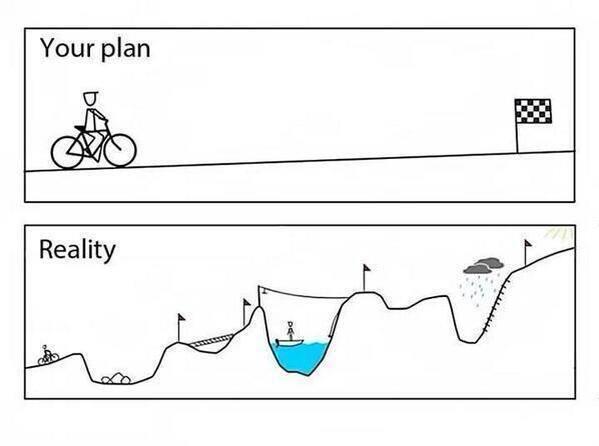 What does postgraduate research entail?......Cont
Research proposal vs Dissertation vs Thesis
research proposal is a document that a student presents to their university in order to be allowed to start writing a thesis/dissertation
Dissertation uses existing research
Thesis conducts original research
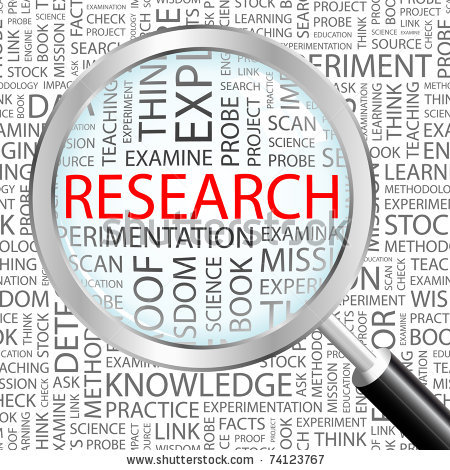 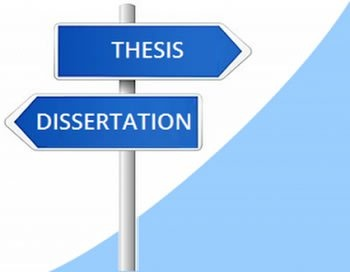 What skills do you need to write on postgraduate level?
What skills do you need to write on postgraduate level?...cont
Difference between qualitative and quantitative research
Choosing your research topic
Choosing your research topic…Cont
Problem statement. Research questions, objectives, hypothesis
Research Proposal
Overview of different chapters in a dissertation/thesis
Summary